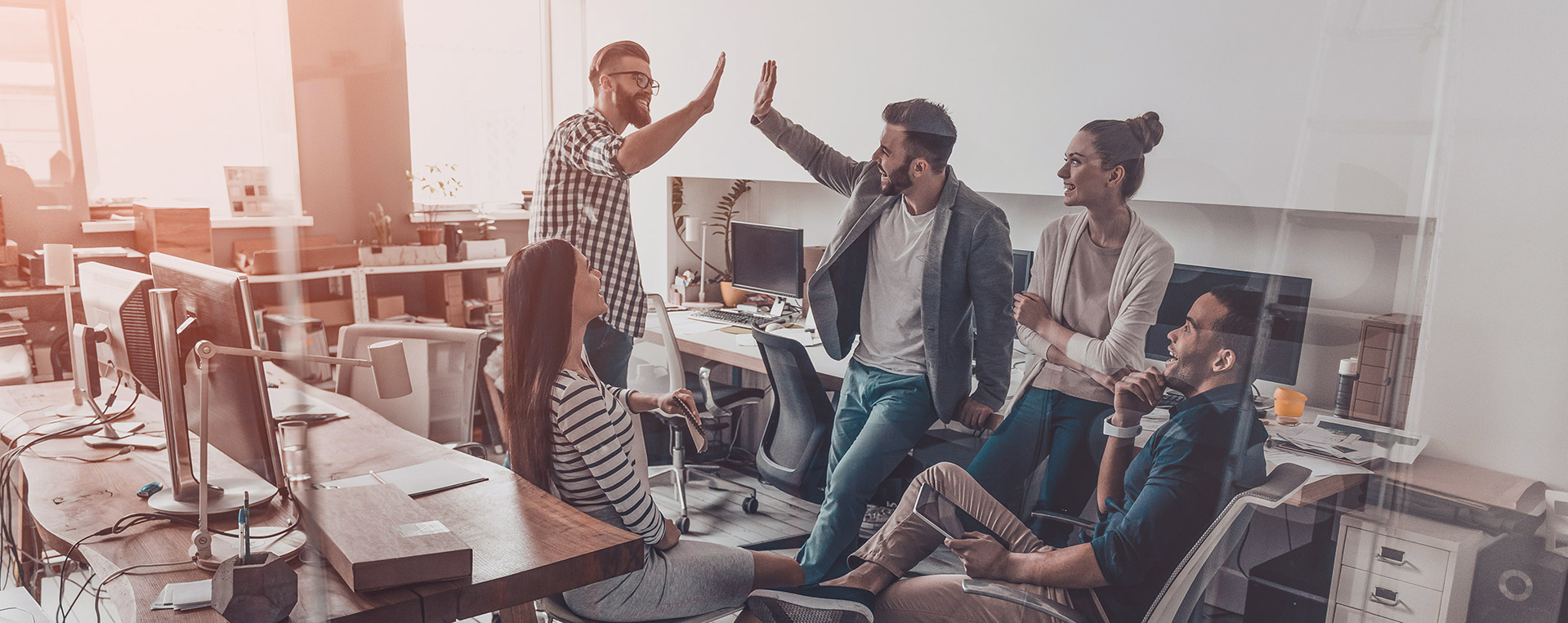 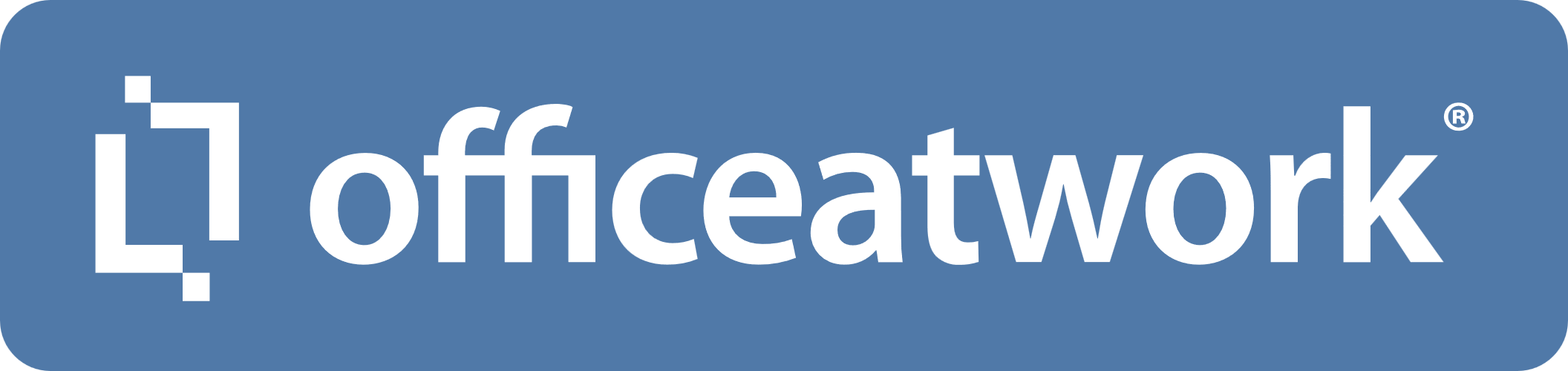 Creating value
by simplifying work
About
officeatwork
Microsoft Partner since 1994
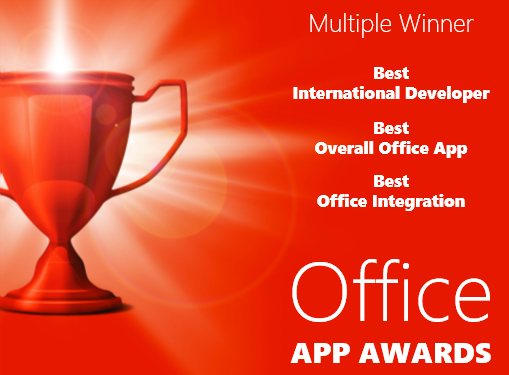 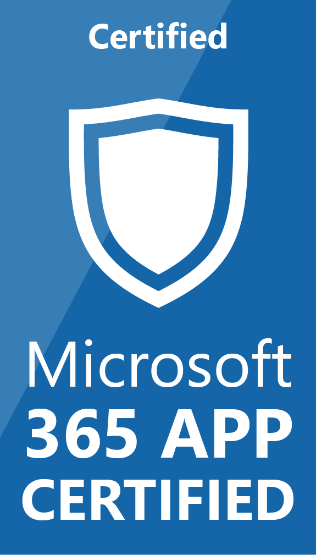 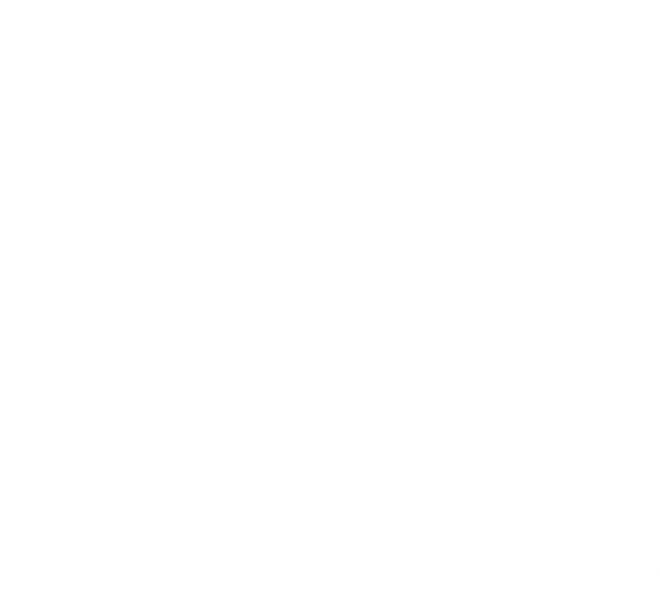 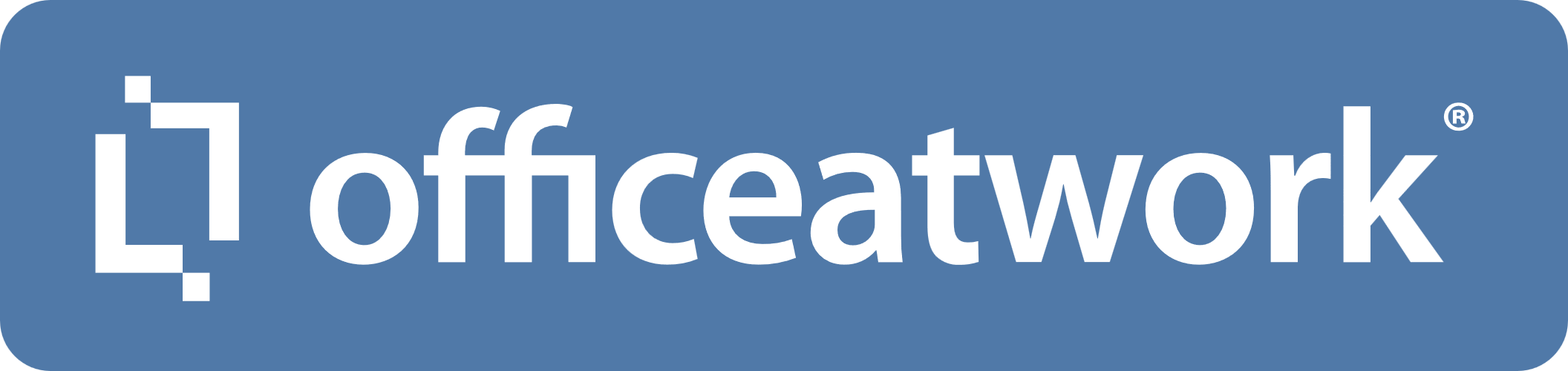 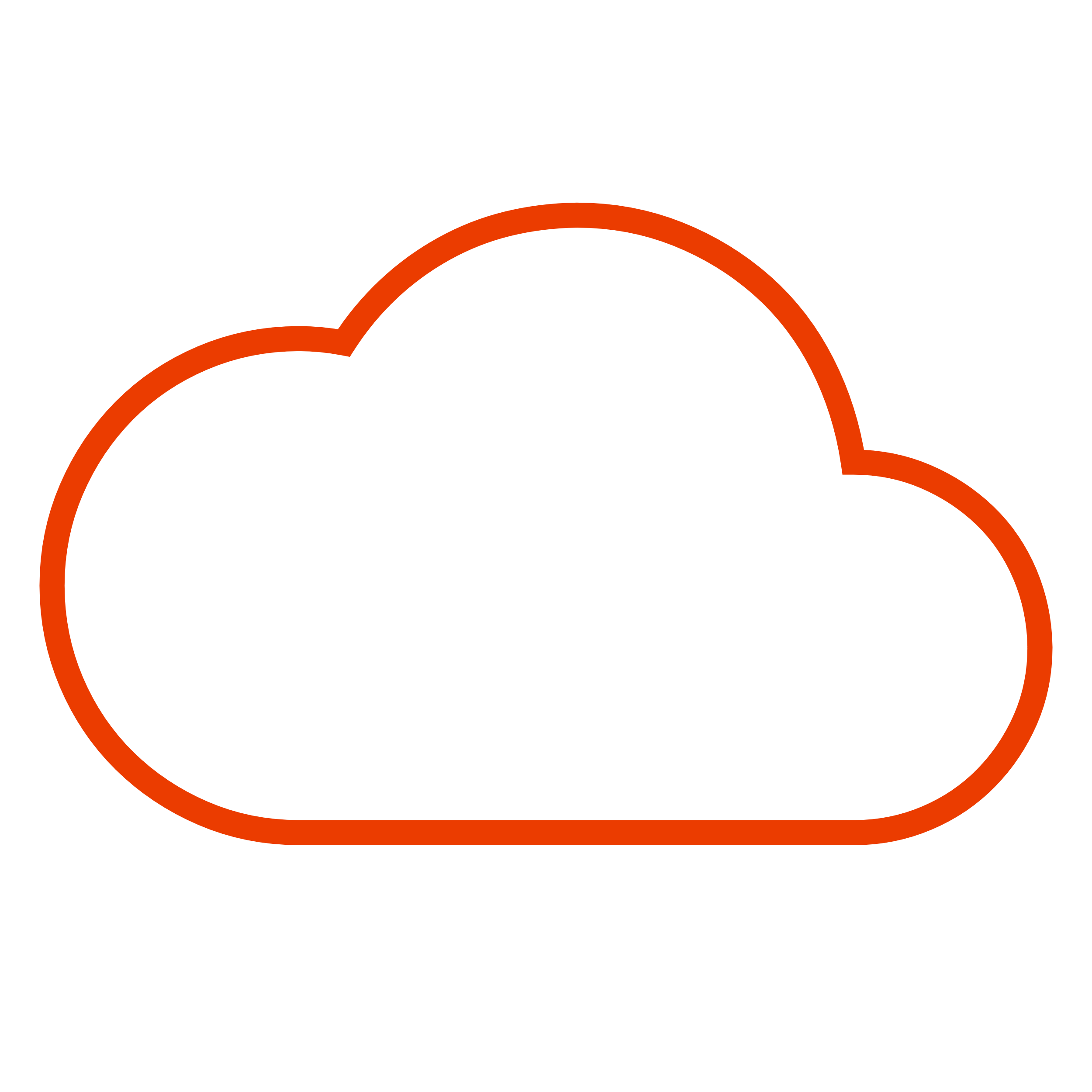 In a nutshell
simplifying work
Your organization’s assets …
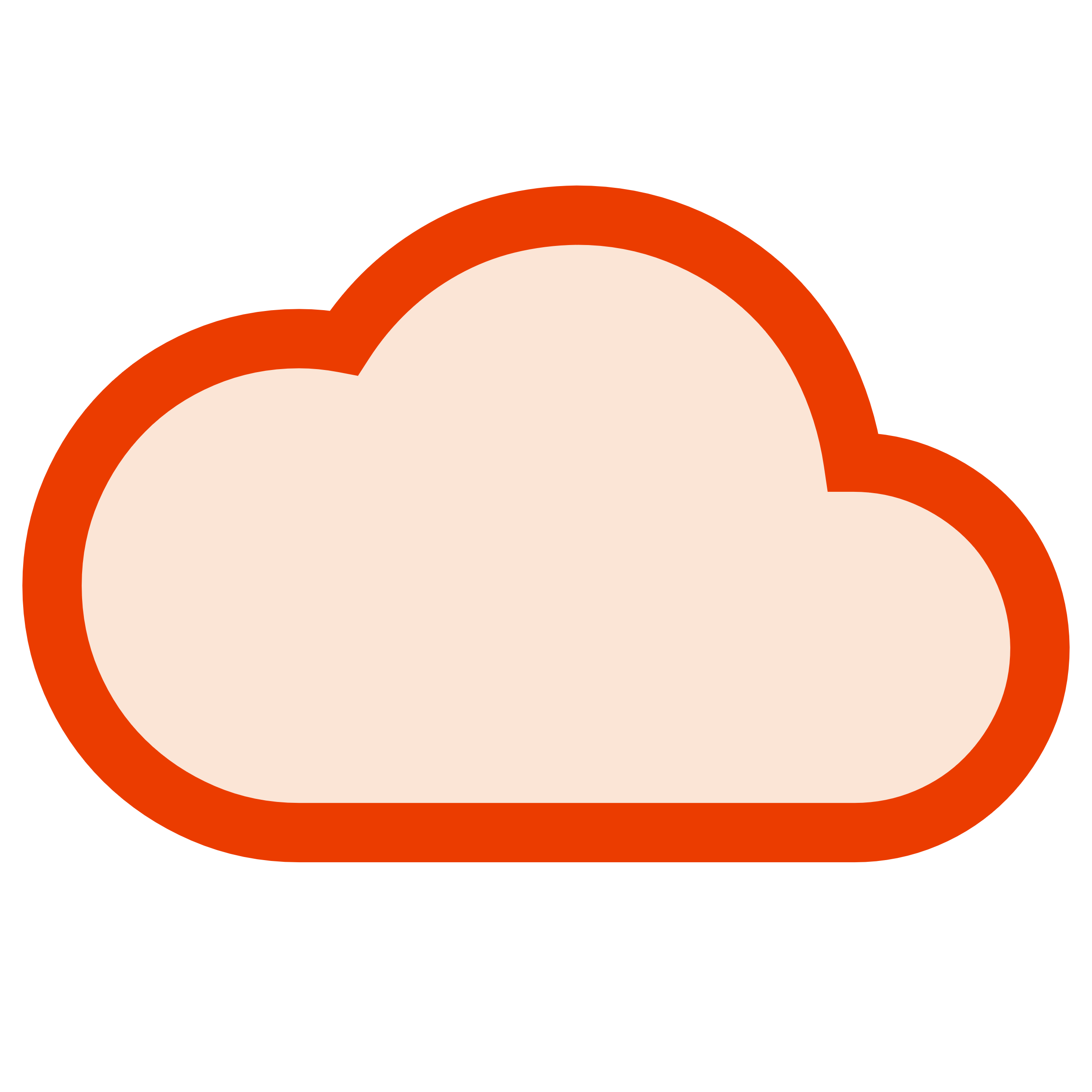 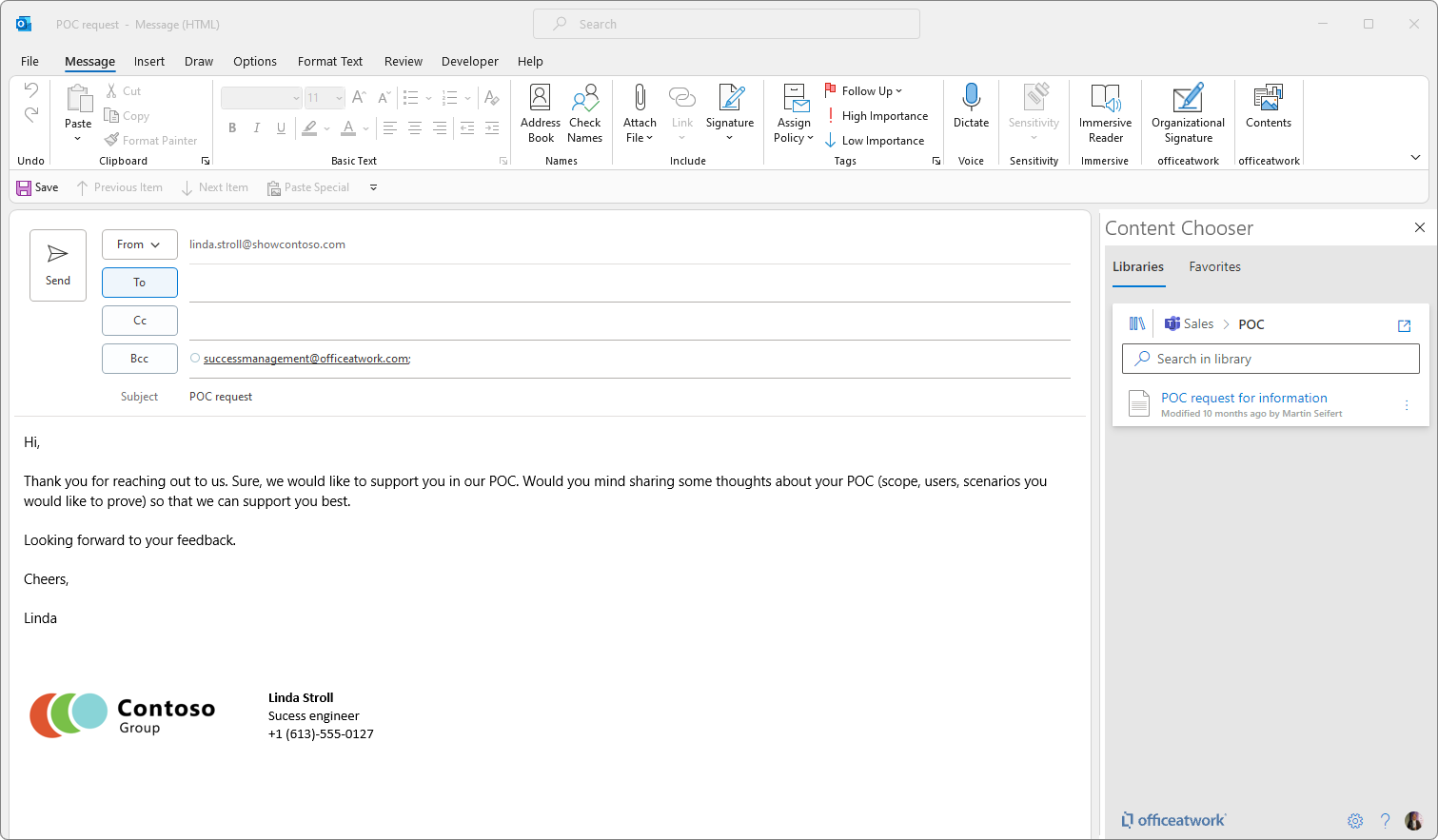 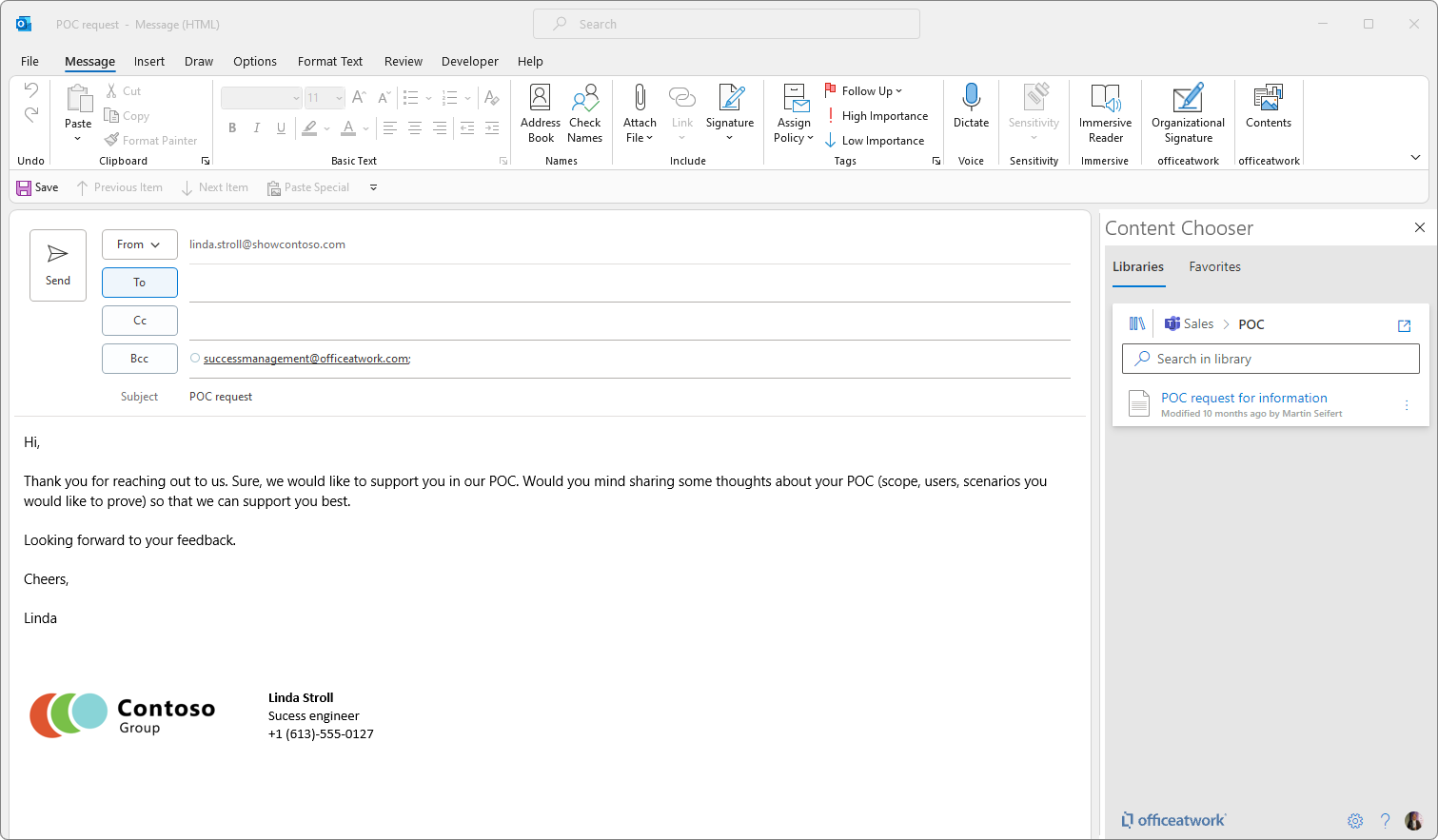 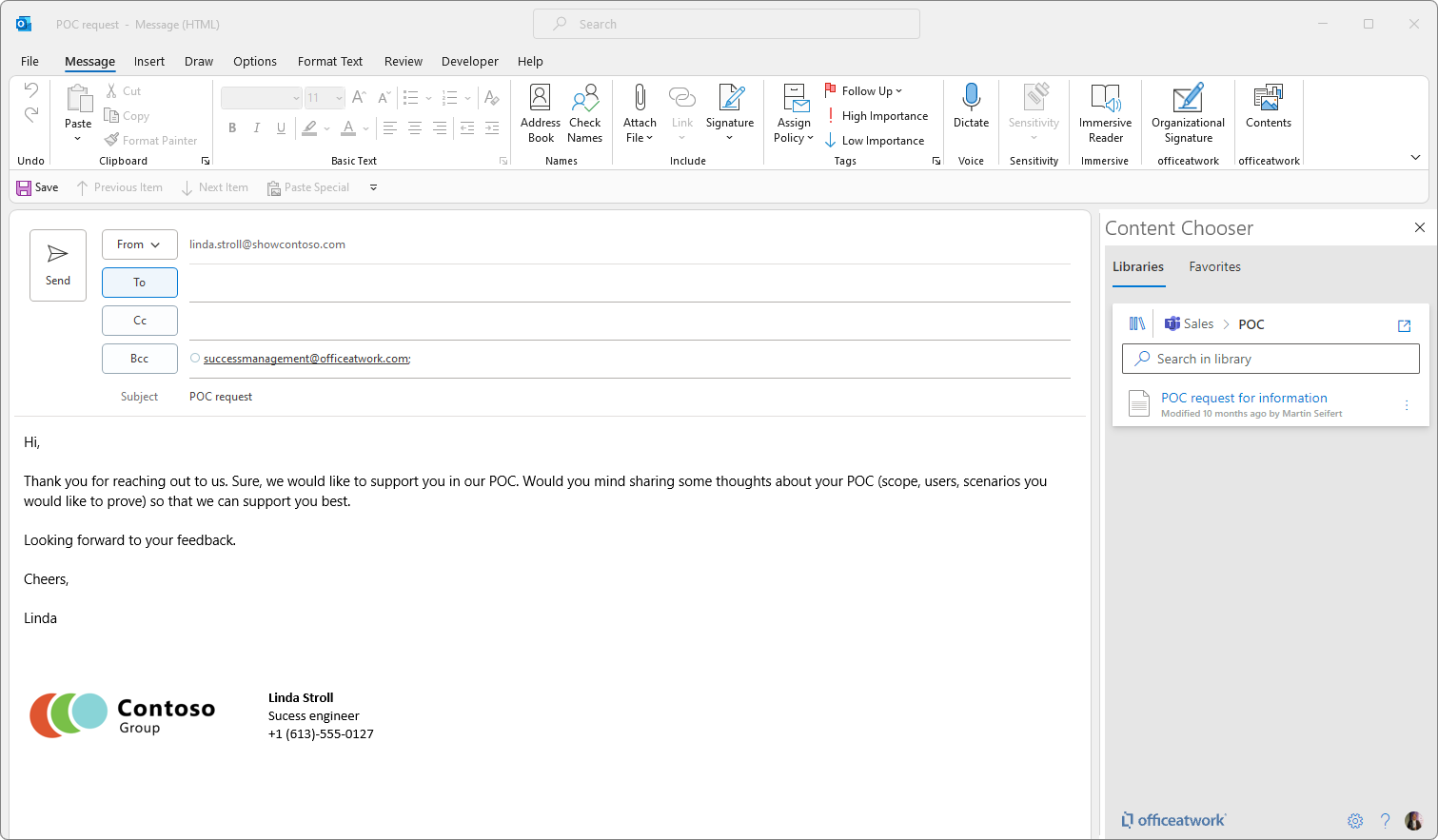 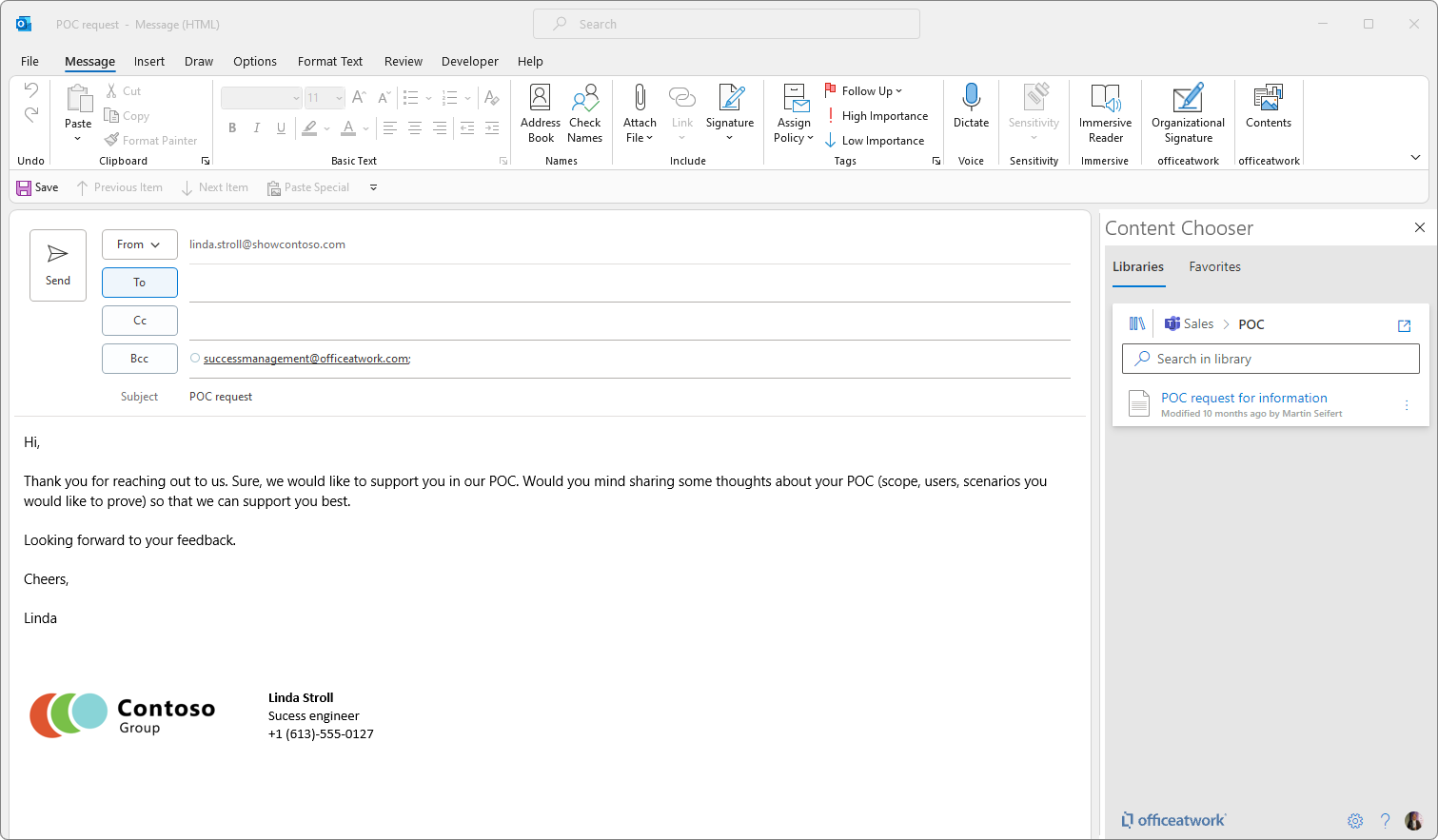 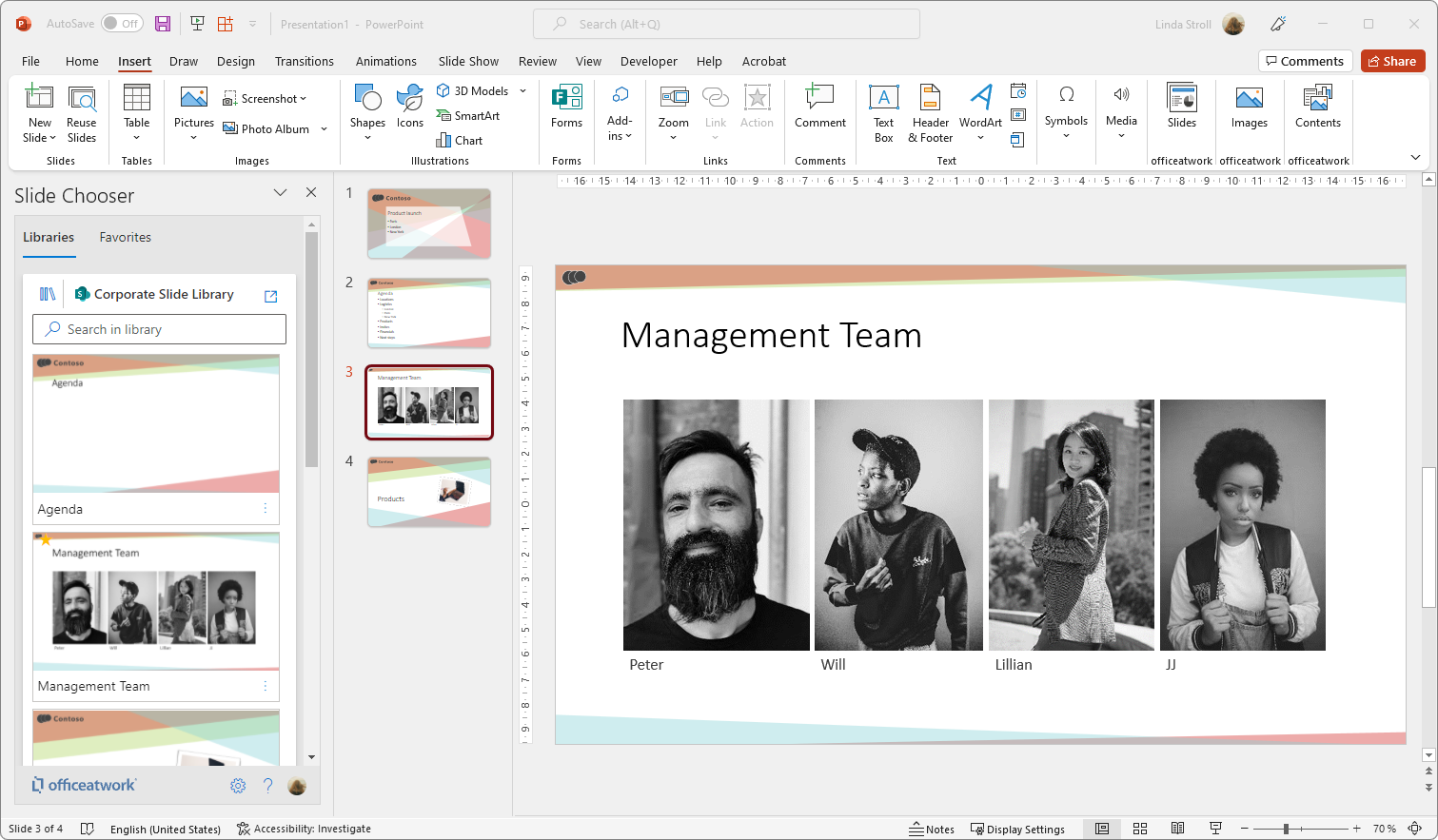 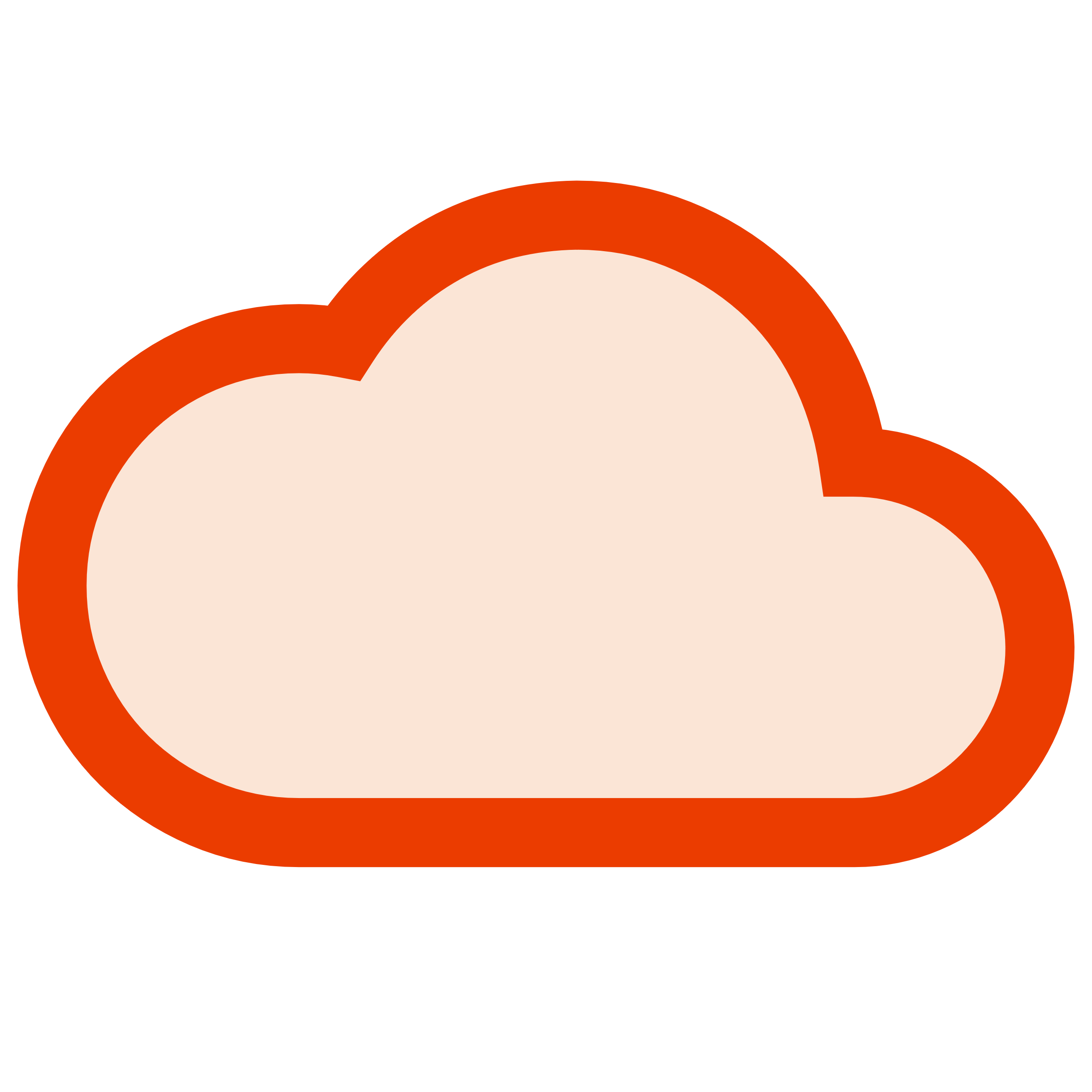 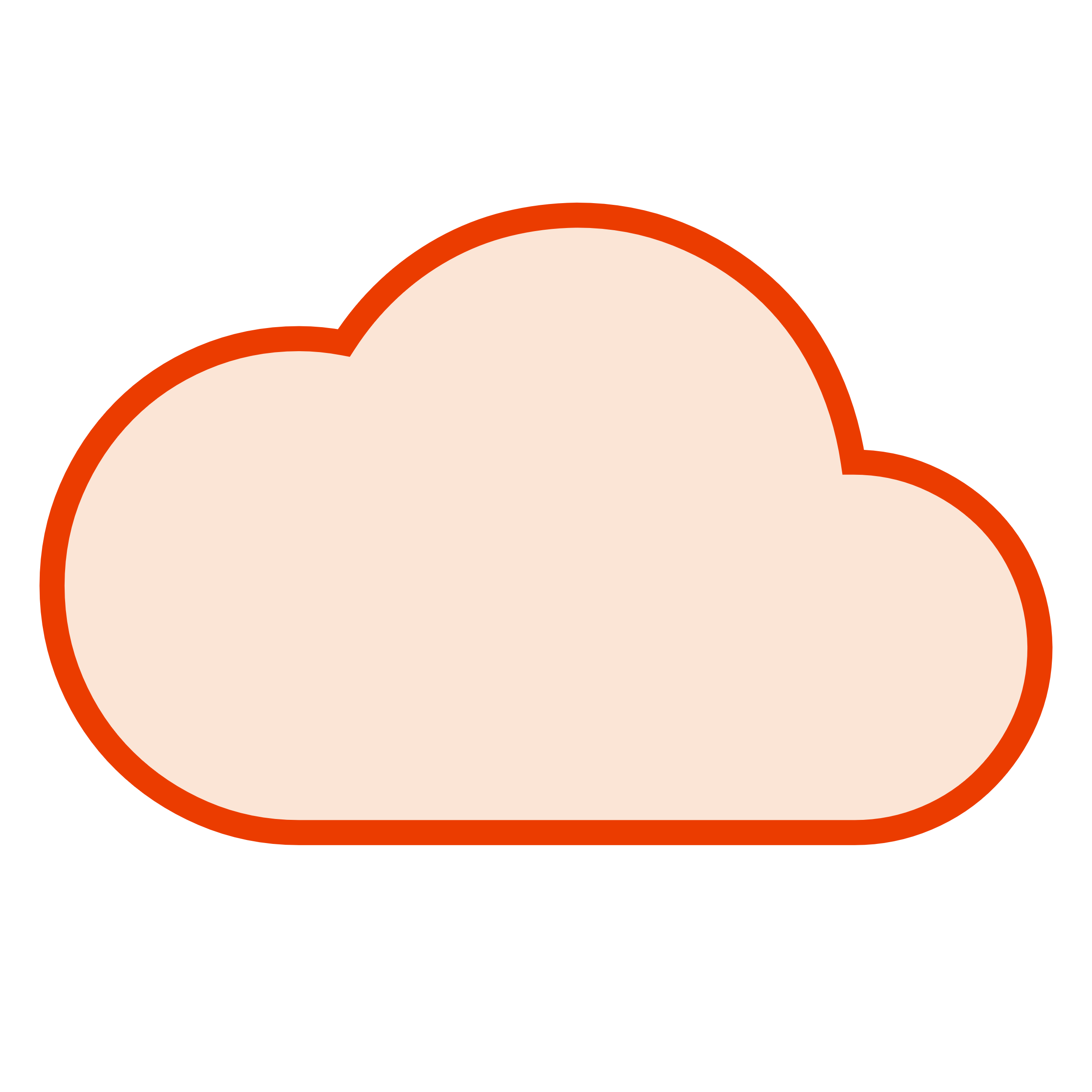 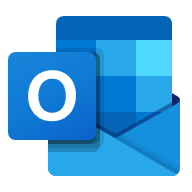 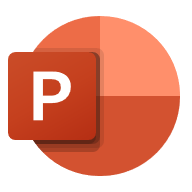 Sales
HR
Vision
Logos
Images
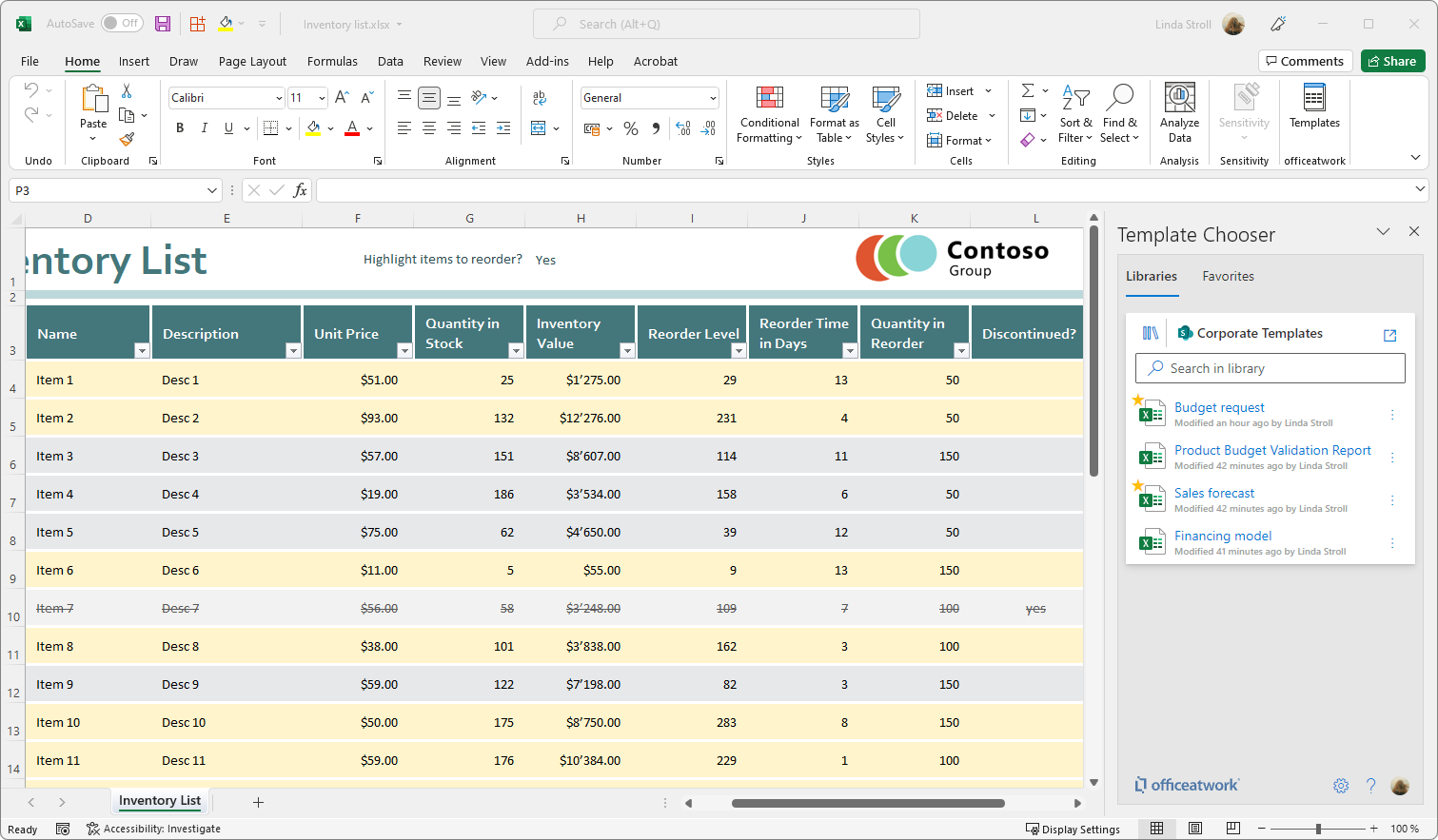 Slides
Brands
Templates
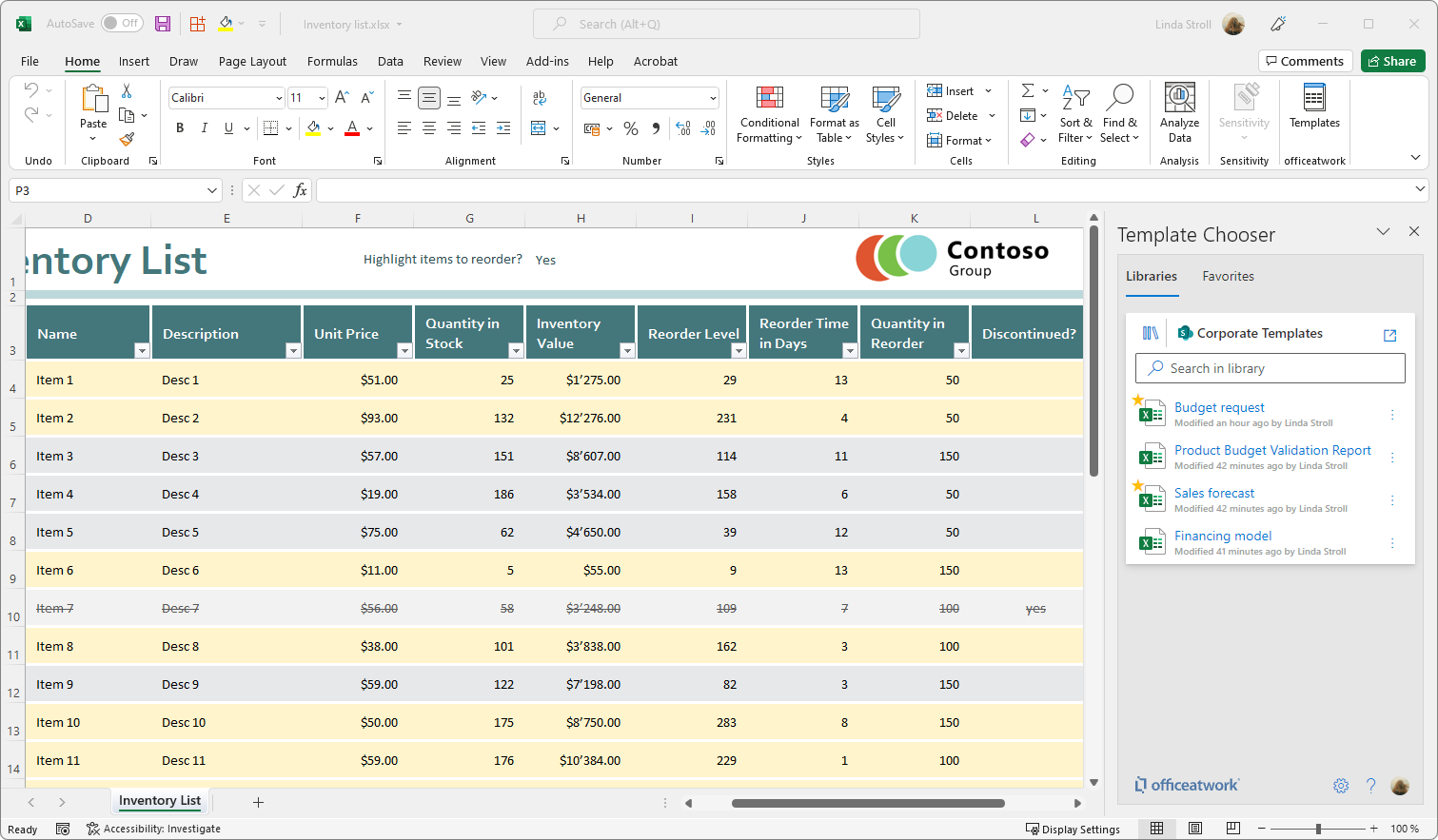 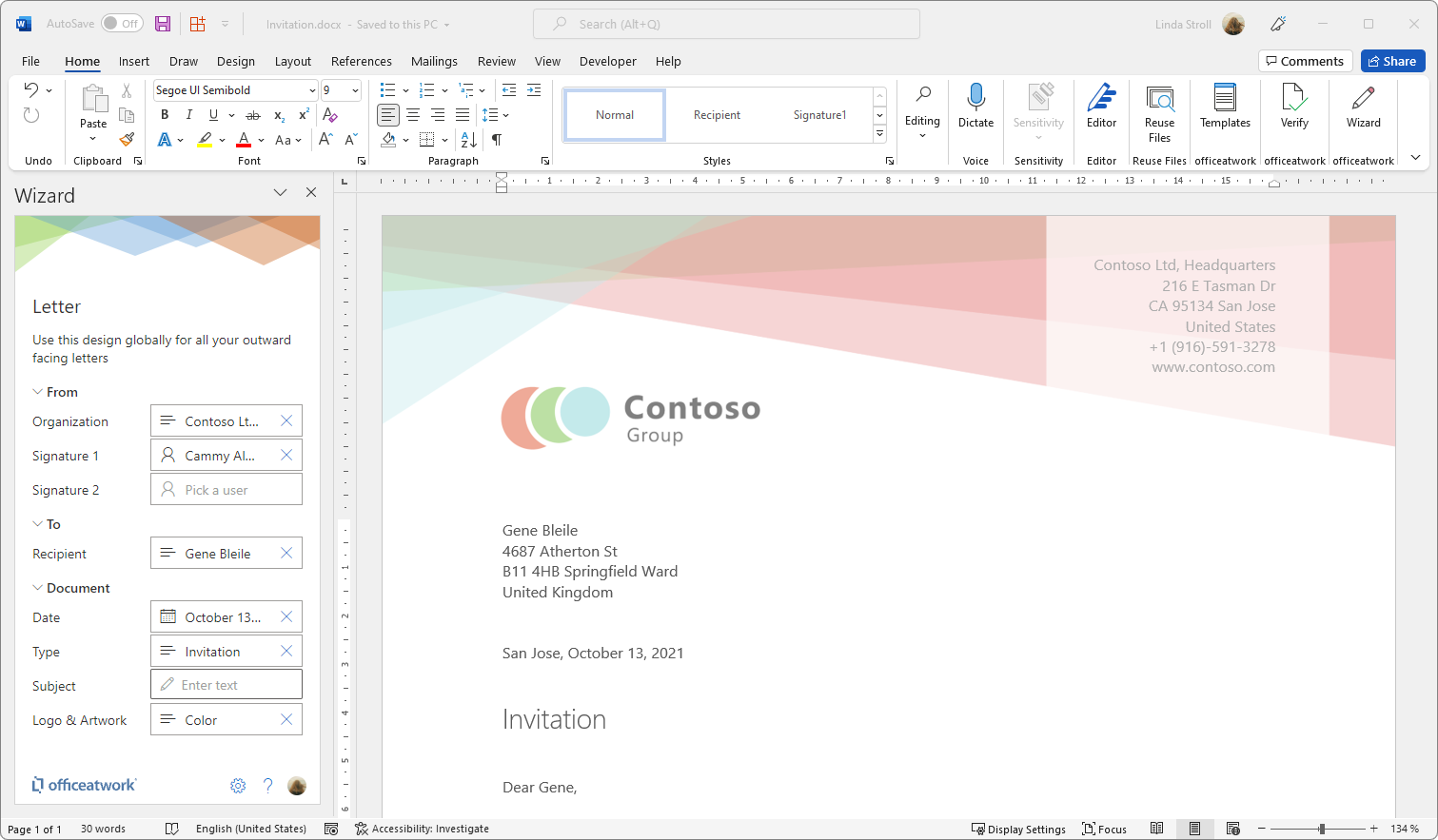 Clauses
Icons
etc…
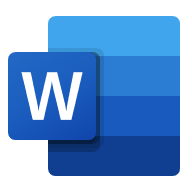 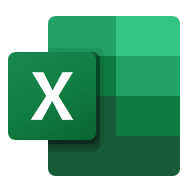 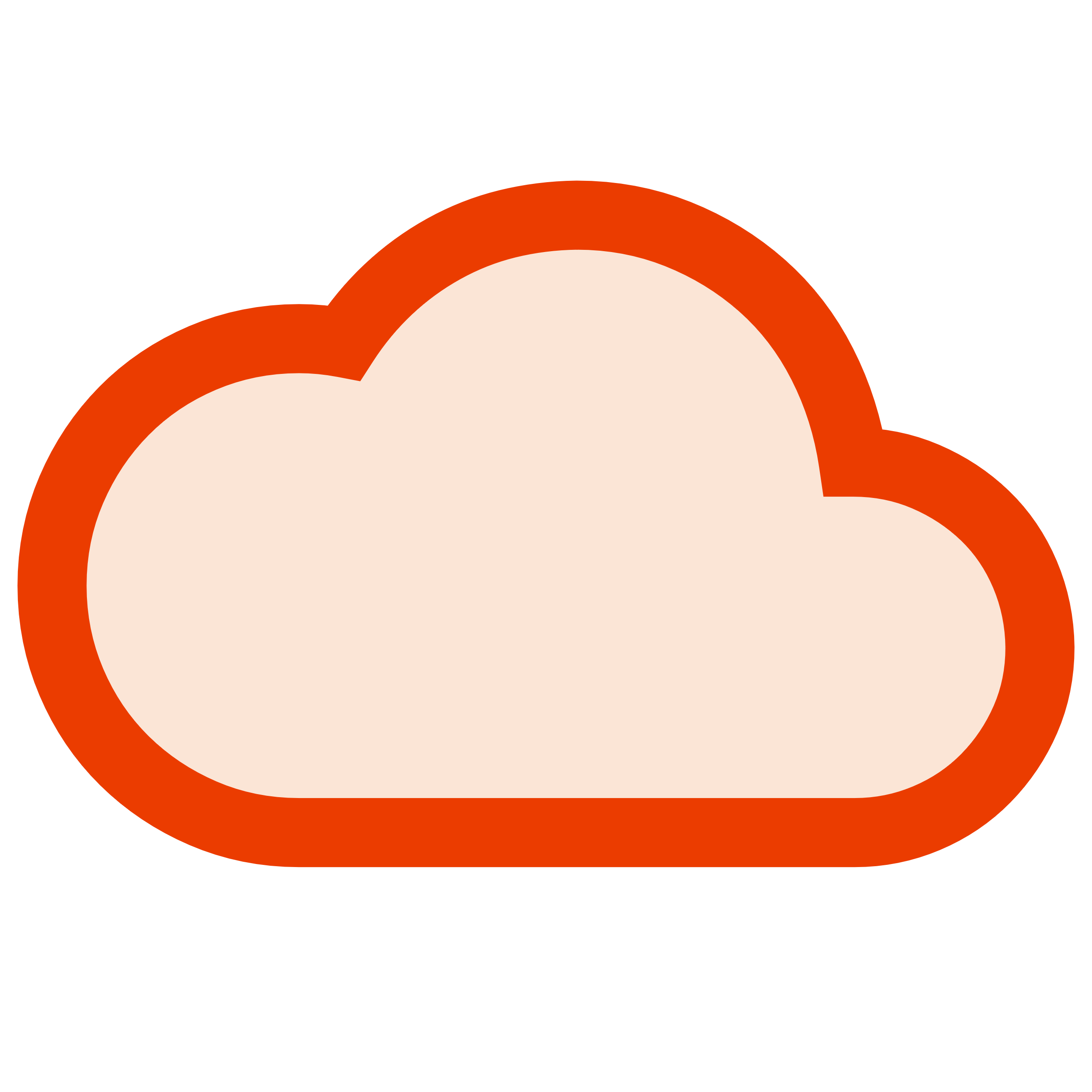 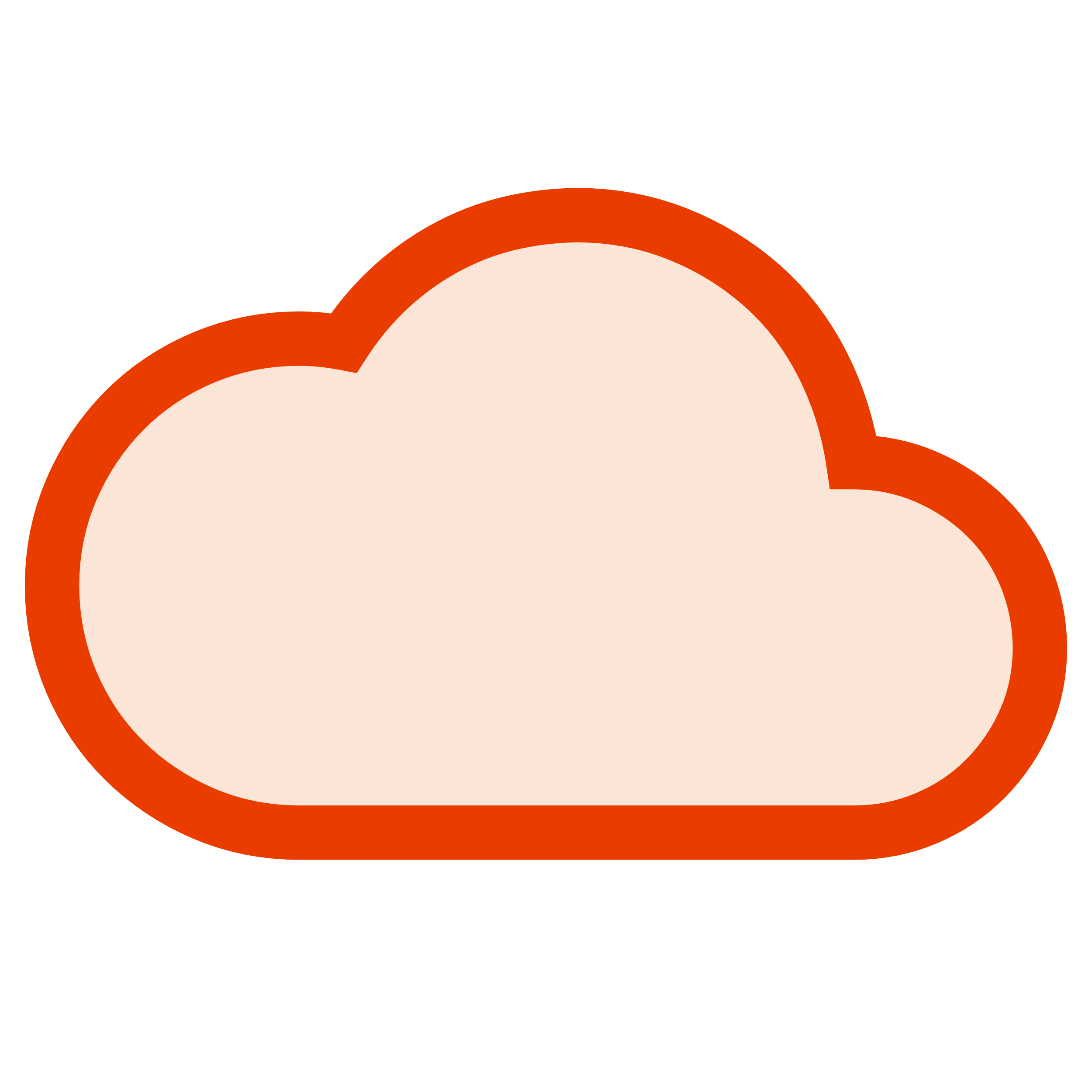 CRM
Projects
… made available right within your applications
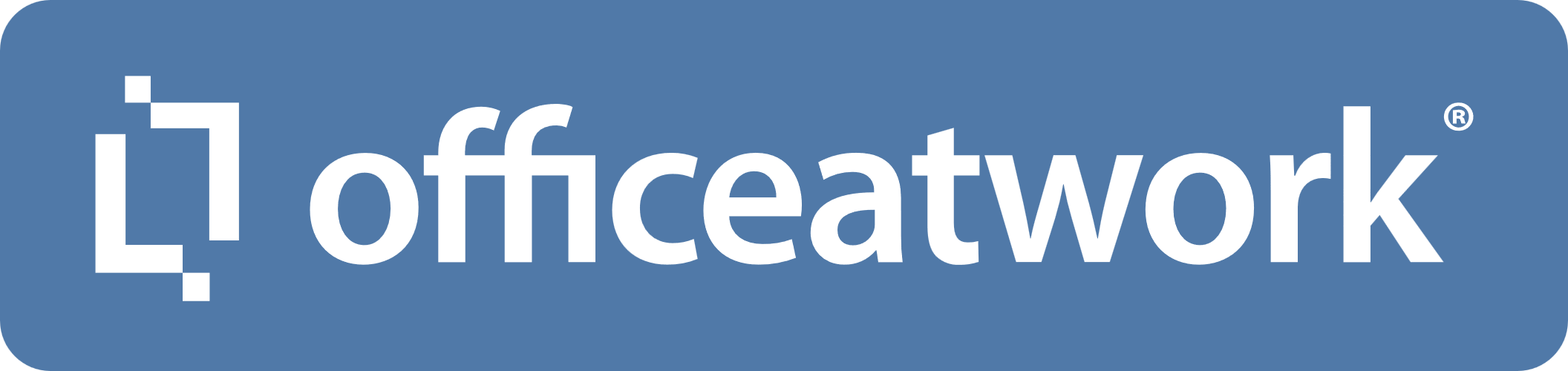 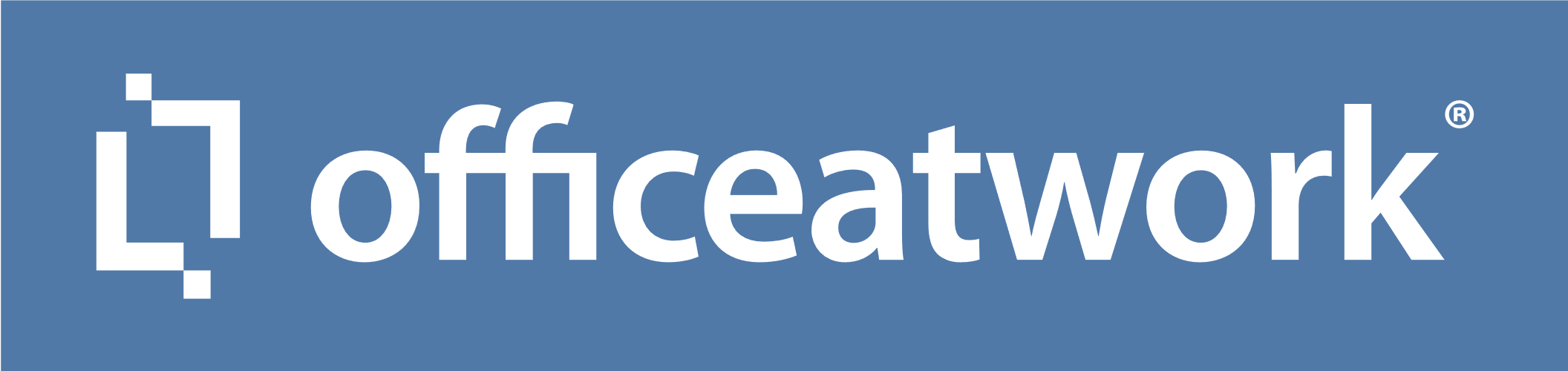 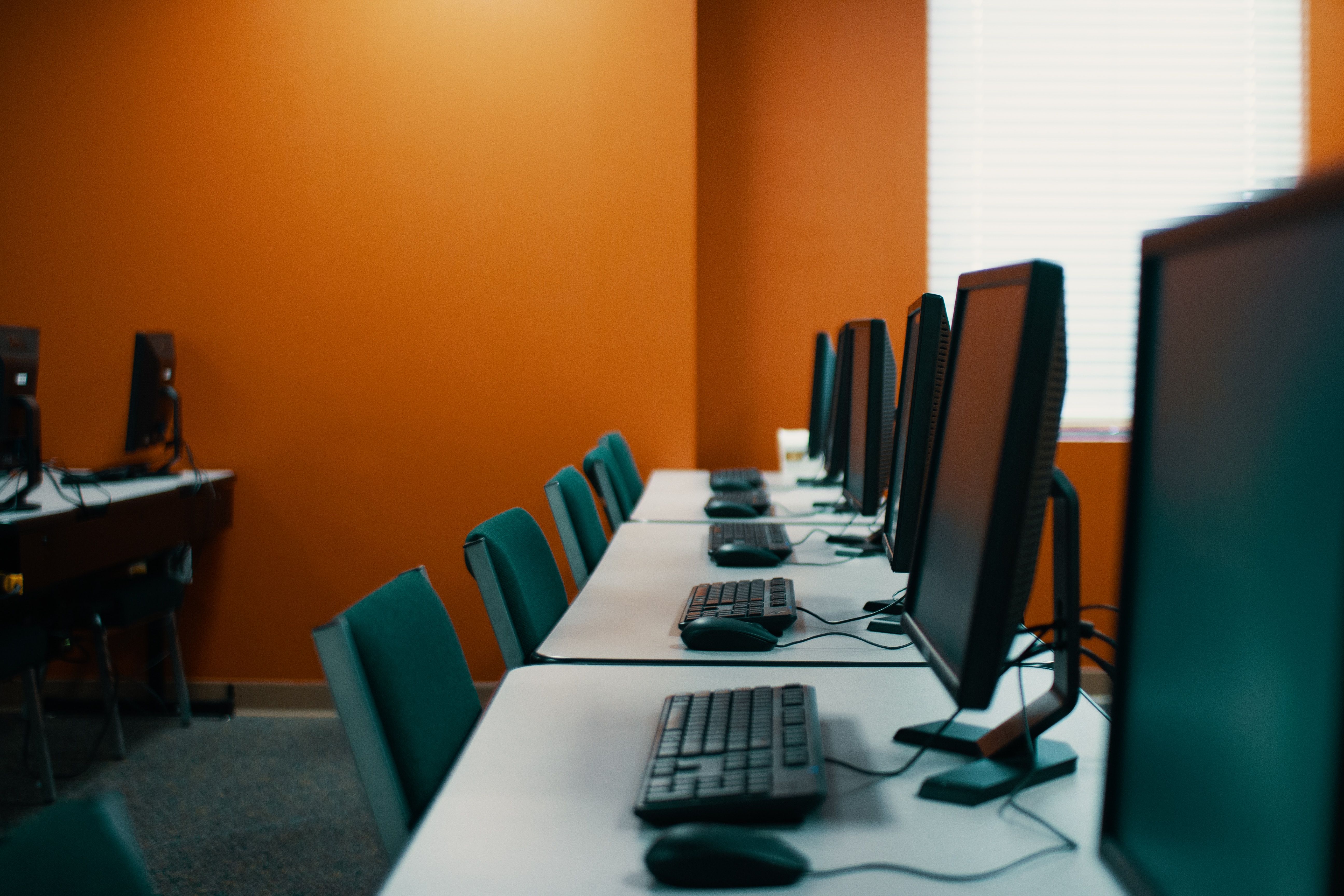 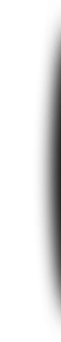 App & Add-in
Deployment
Deployed via Microsoft 365 integrated Unified Deployment
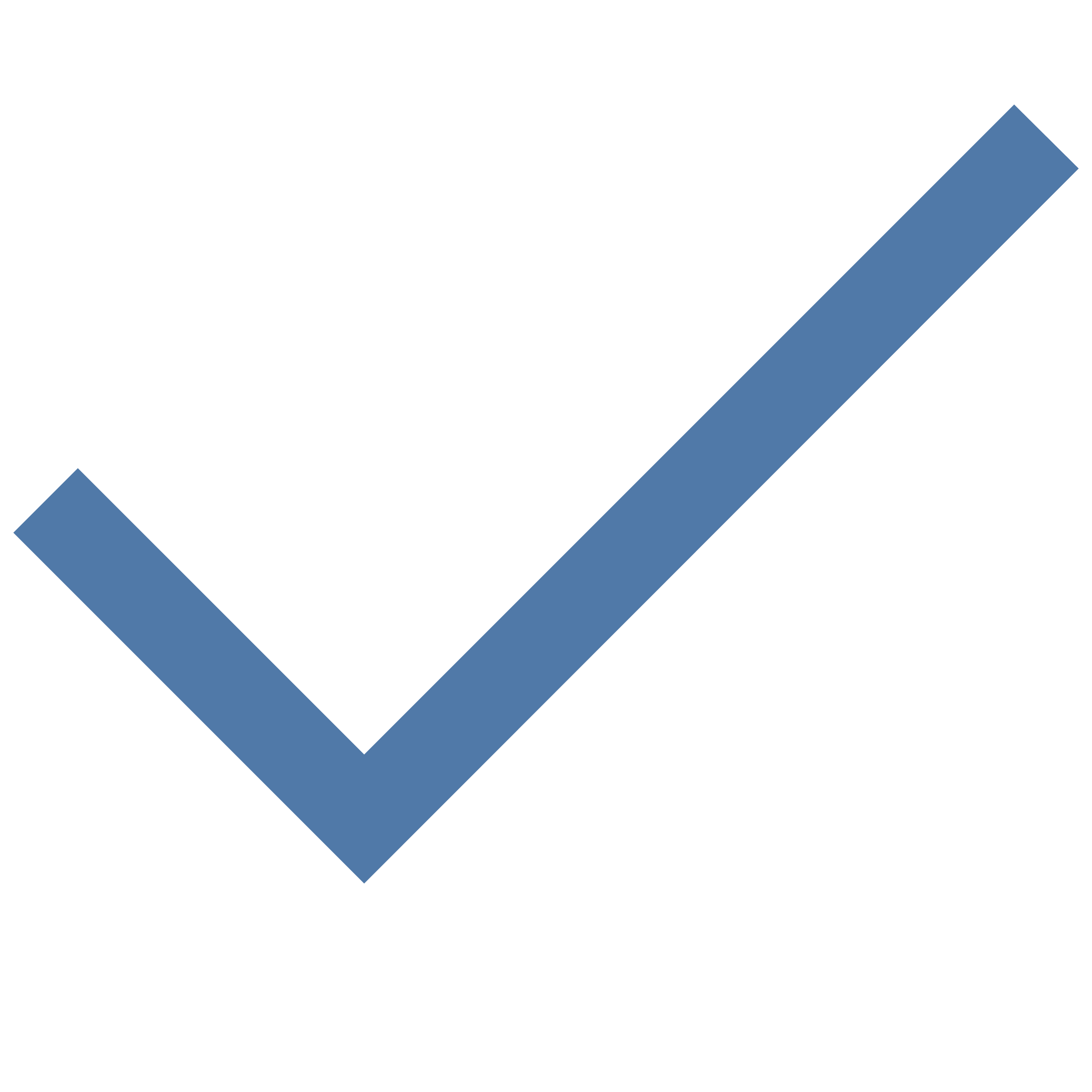 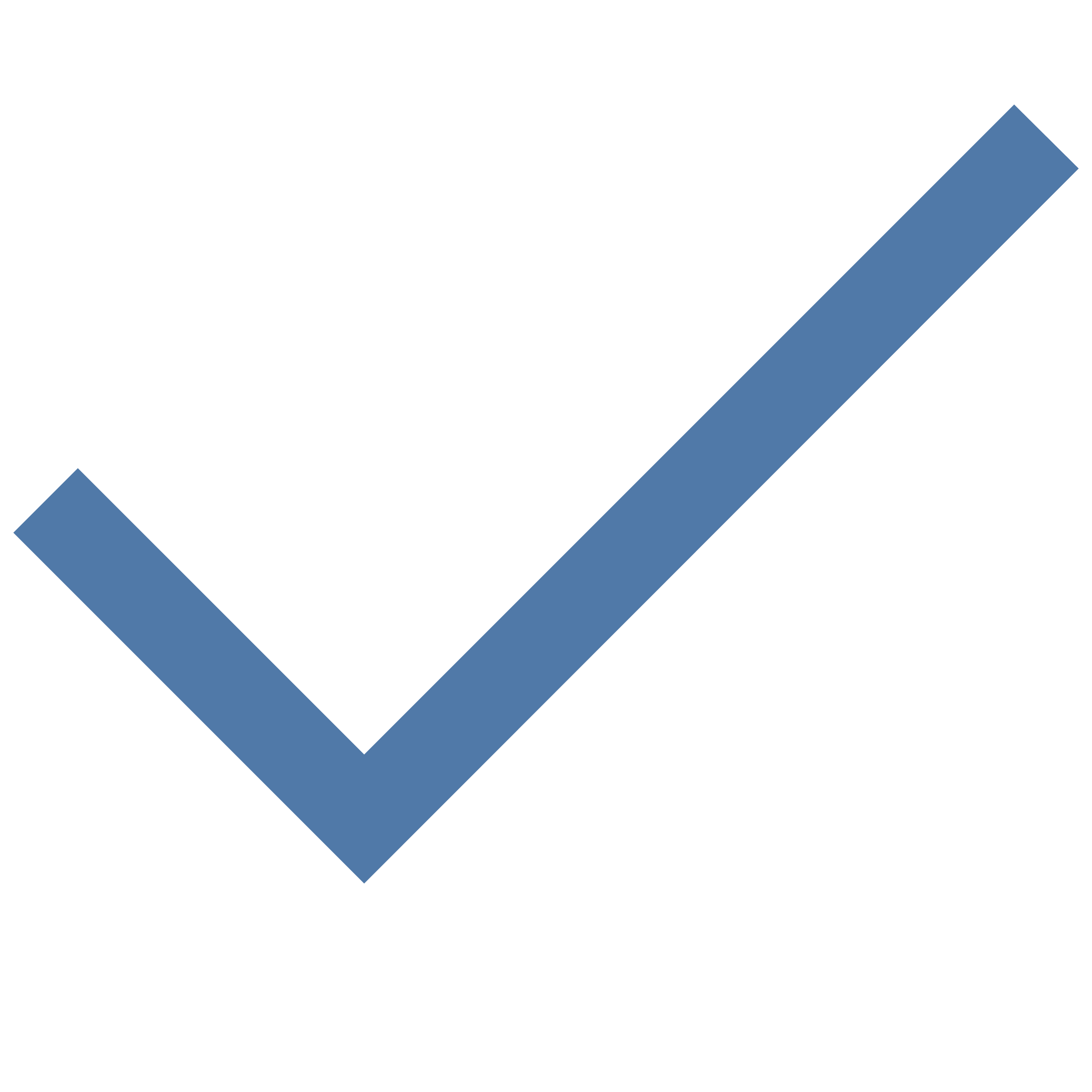 Role based deployment
No MSI or other packaging deployment to devices required
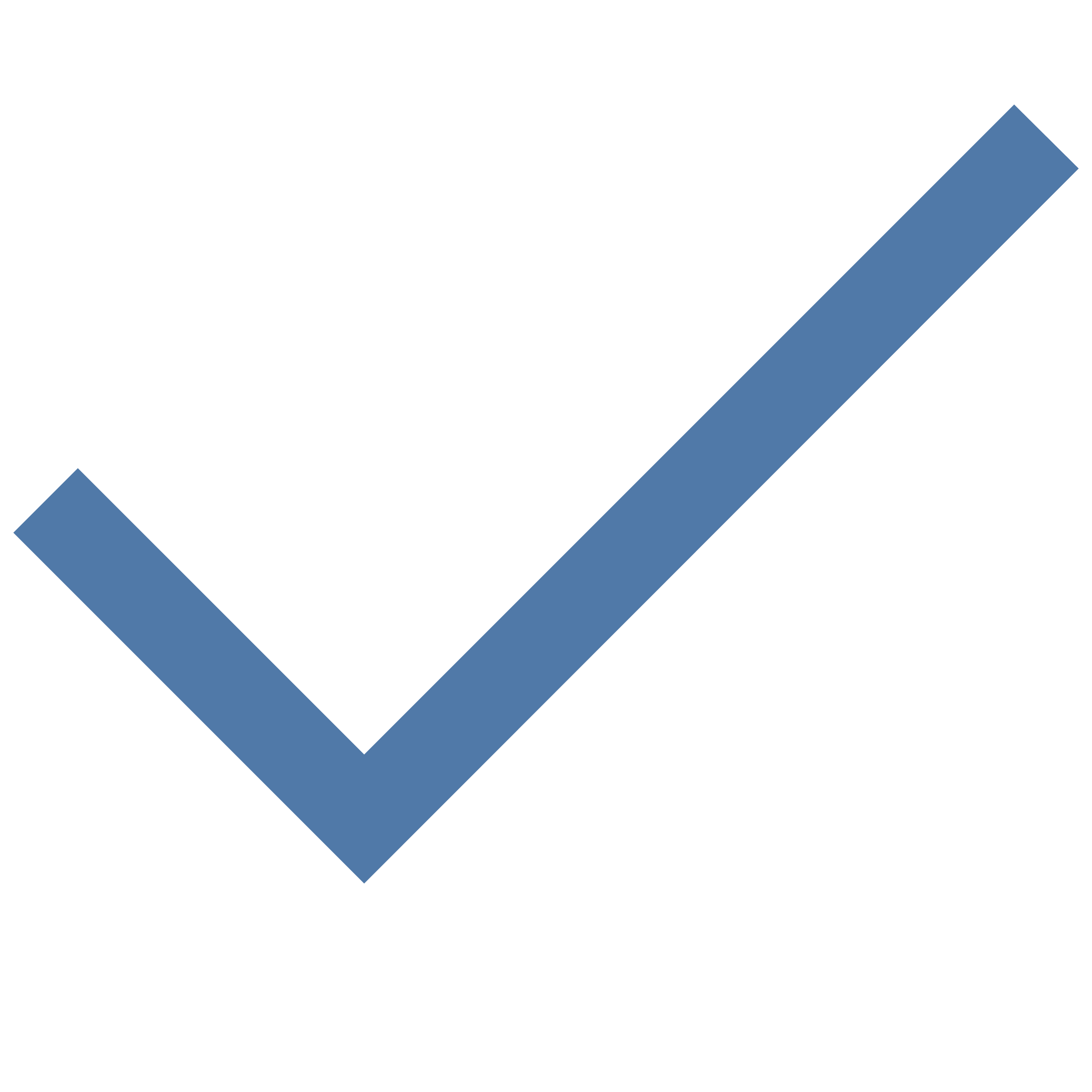 Approved and auto-updated via Microsoft Business Software Store
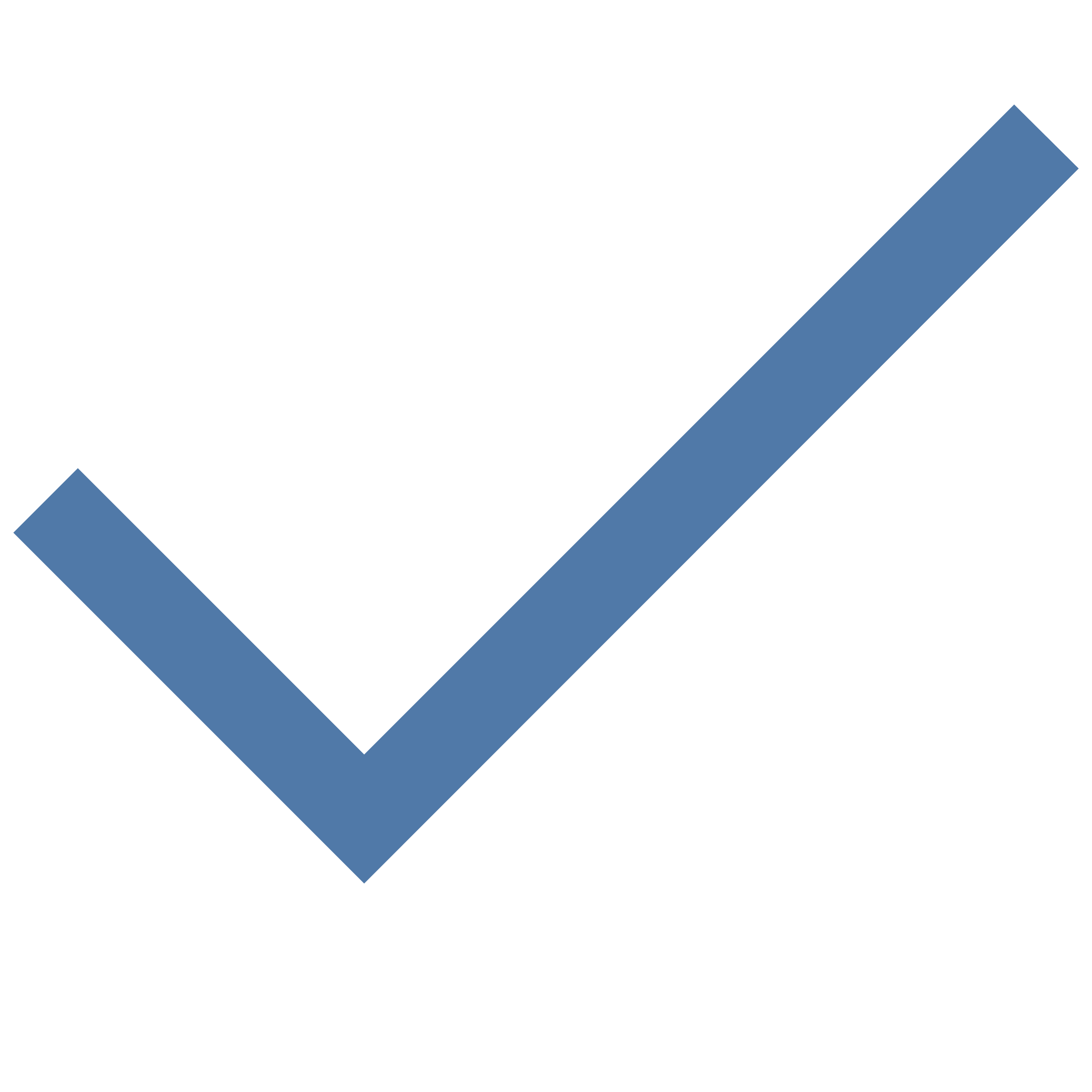 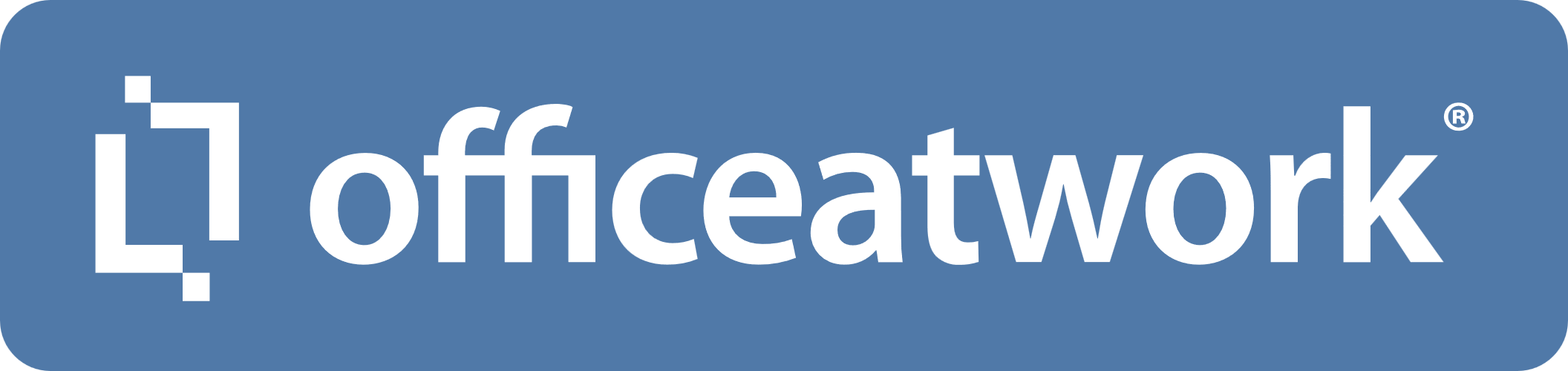 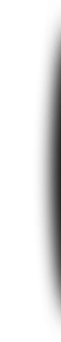 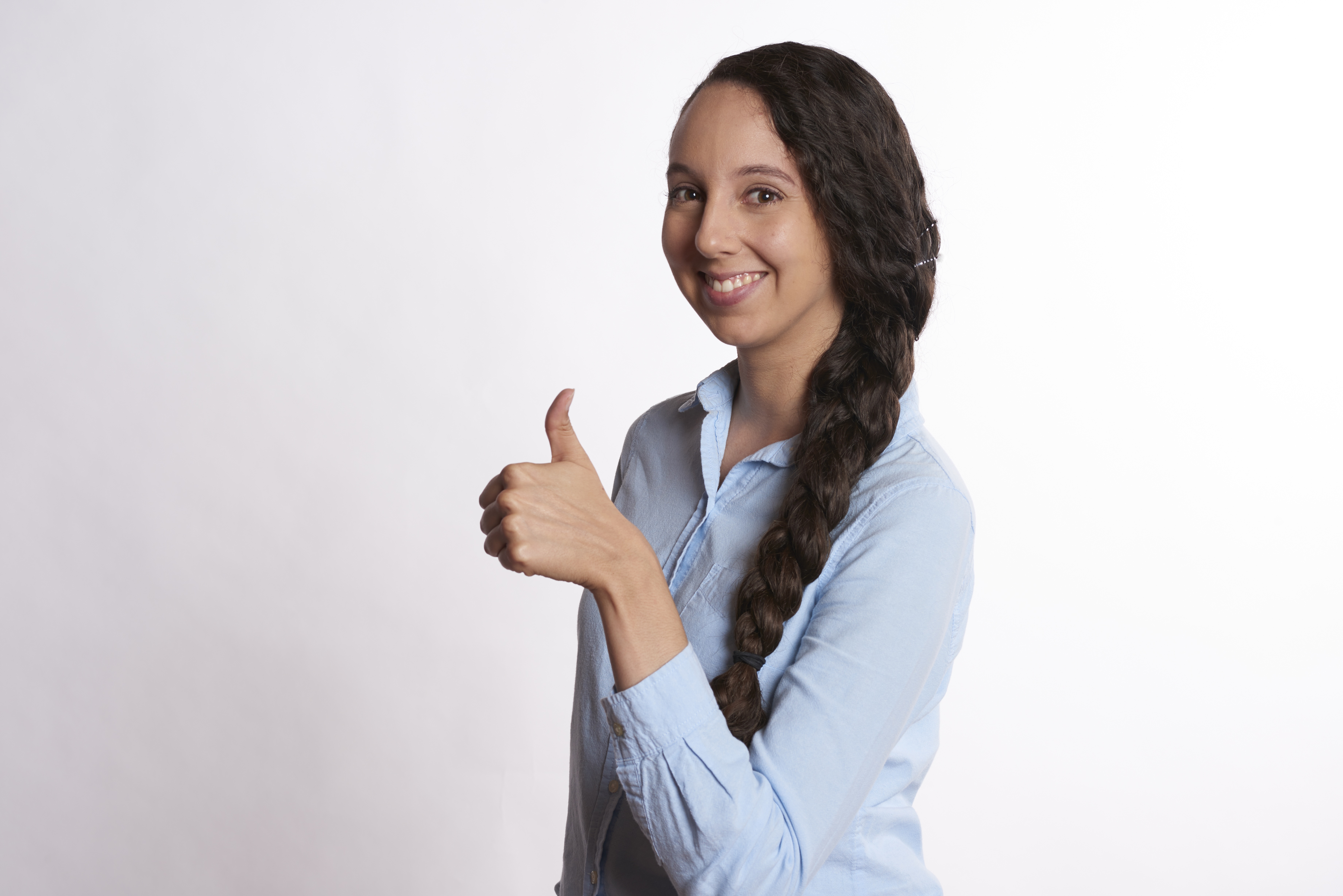 officeatwork
Security
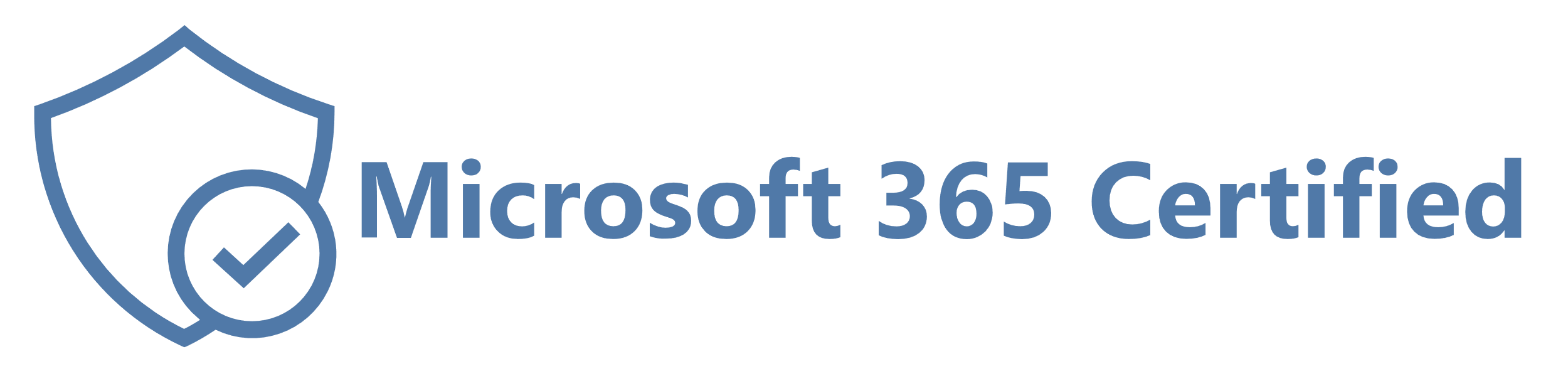 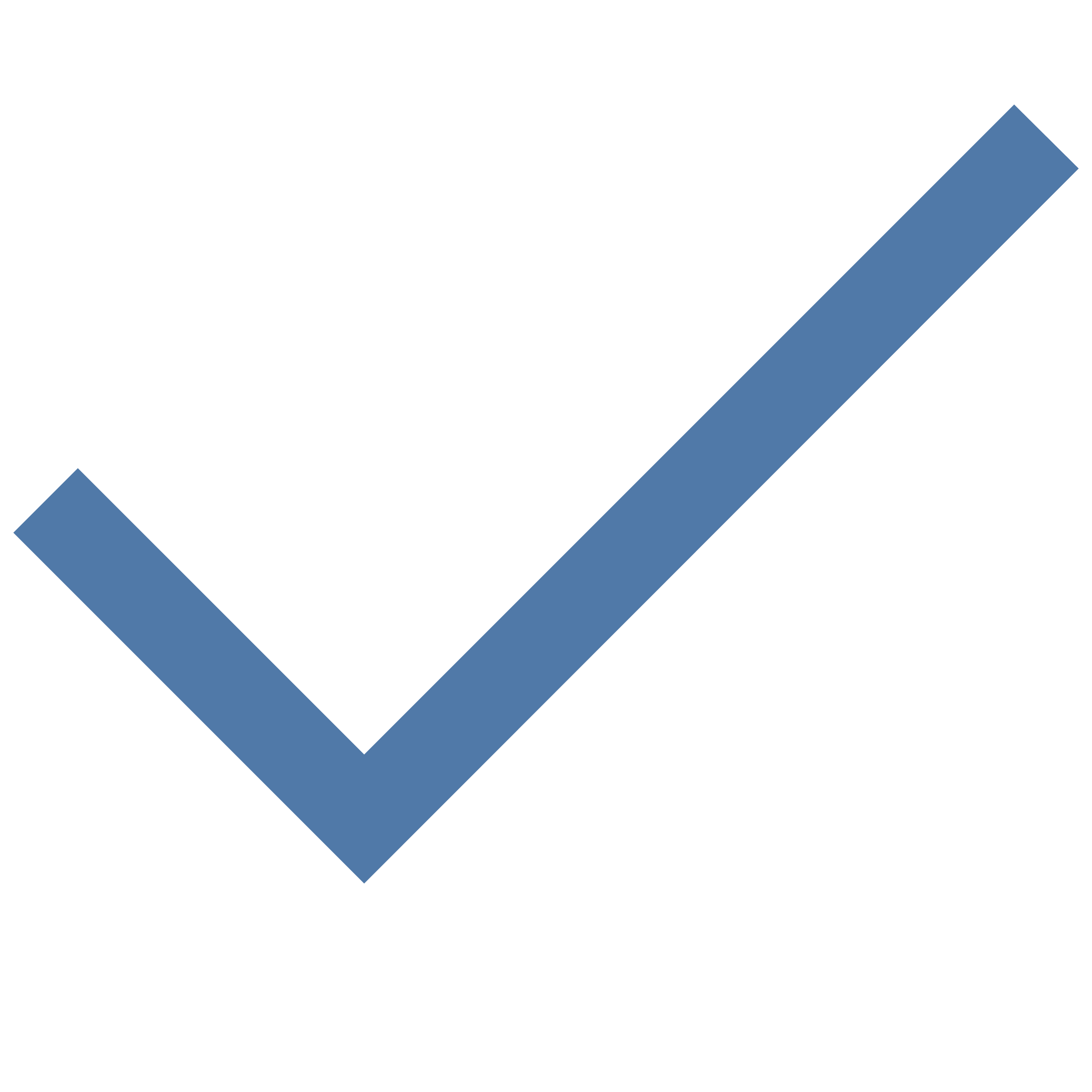 No customer/user data stored with officeatwork
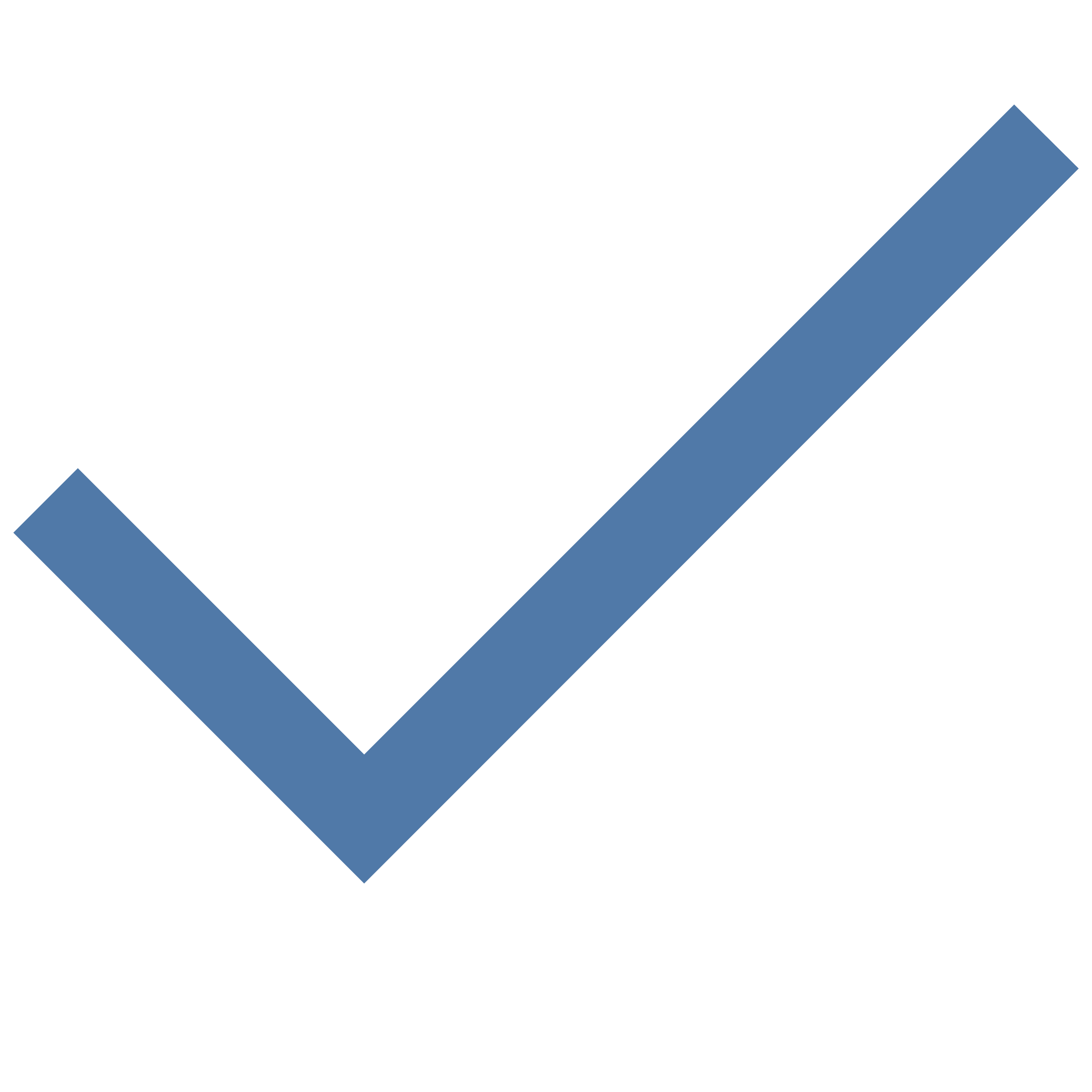 All data in transit is encrypted, secured and minimized.
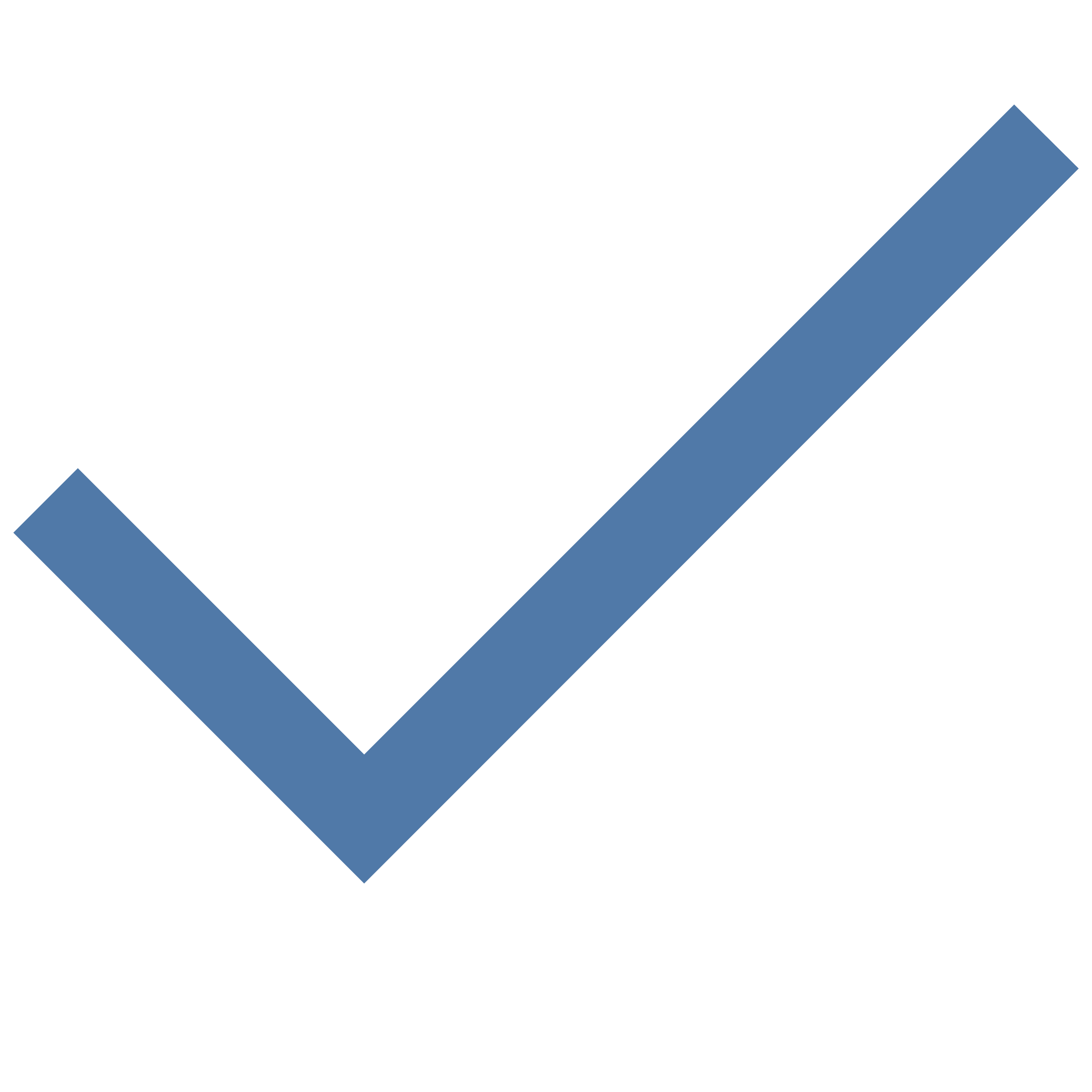 Least privilege principle for permissions, delegated permissions only
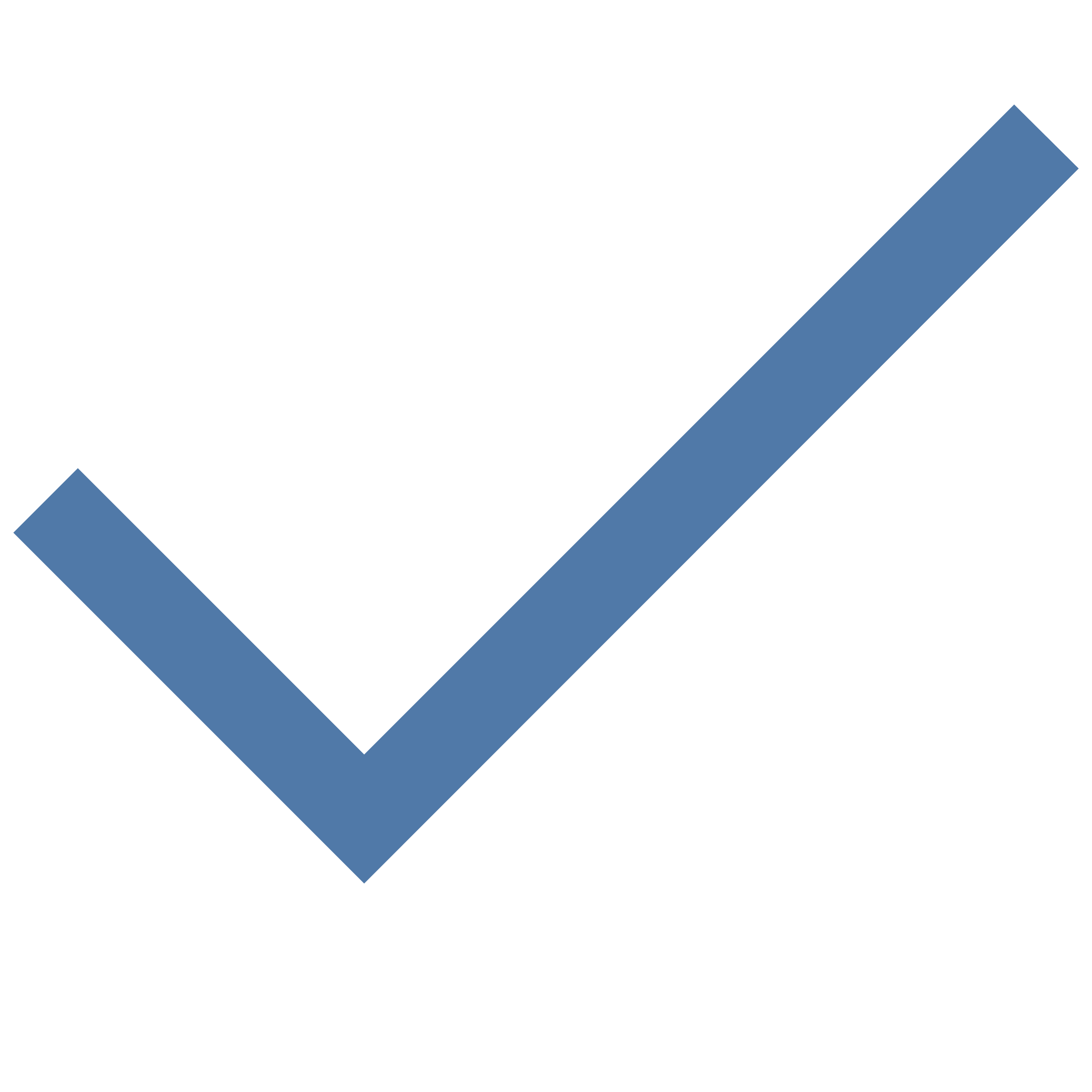 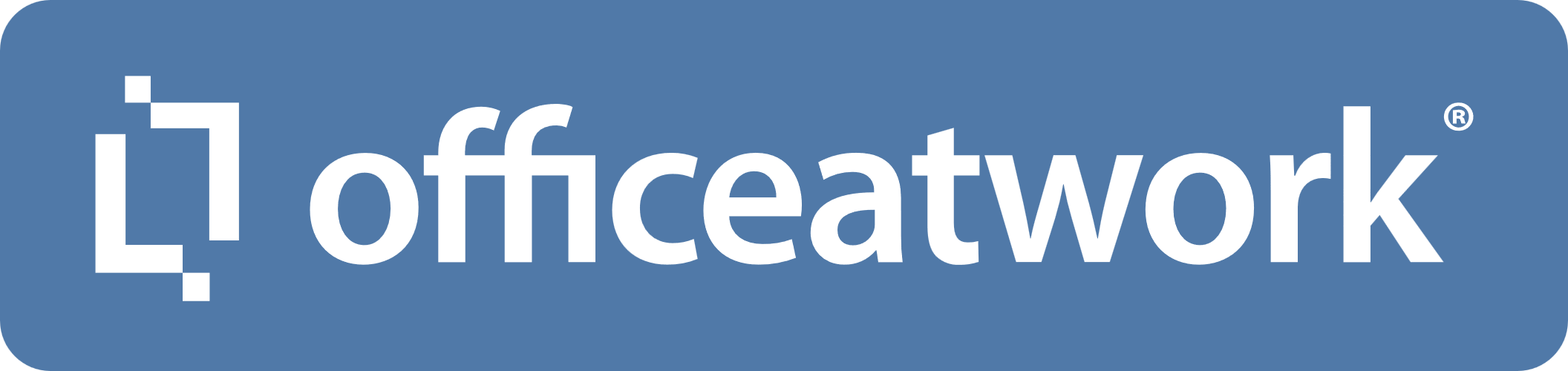 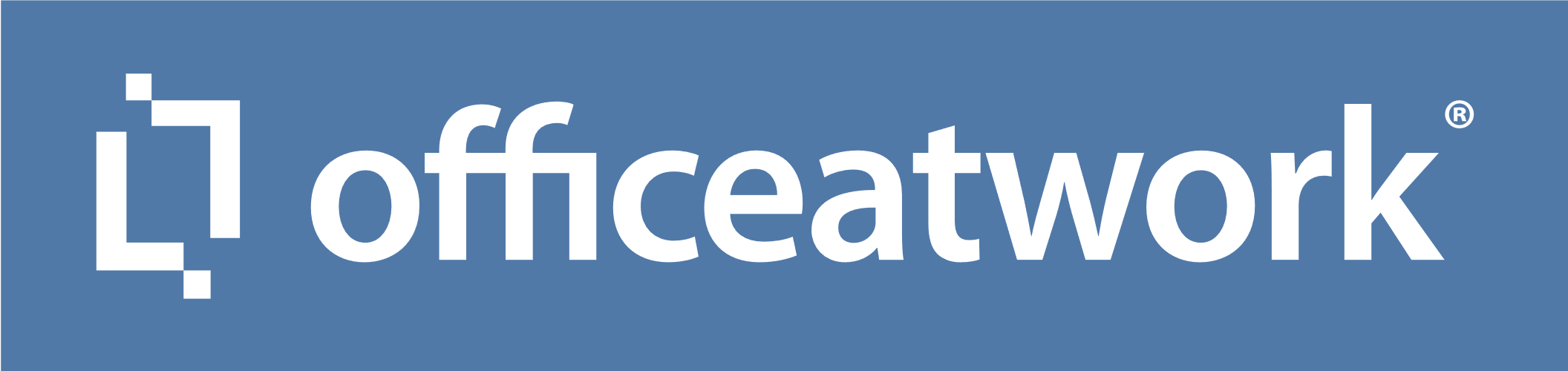 www.officeatwork.com